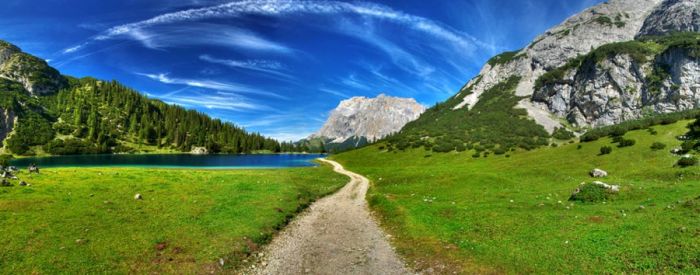 Какую форму имеет Земля?
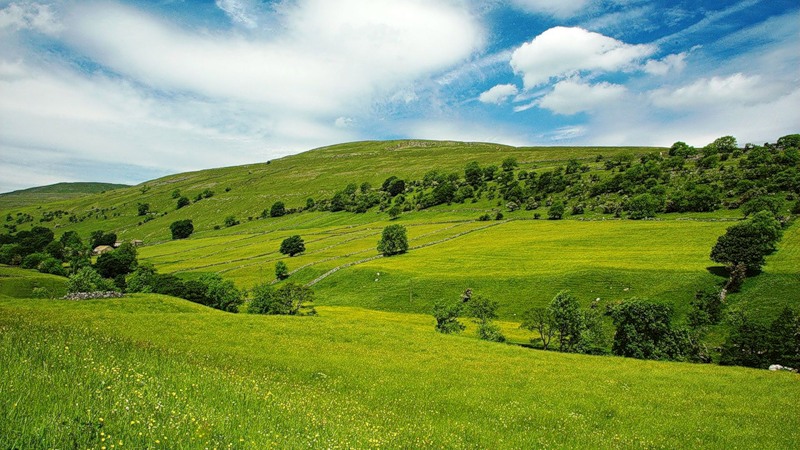 Так представляли Землю в старину на Руси
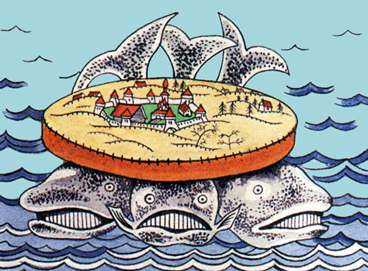 Земля по представлению Древних греков
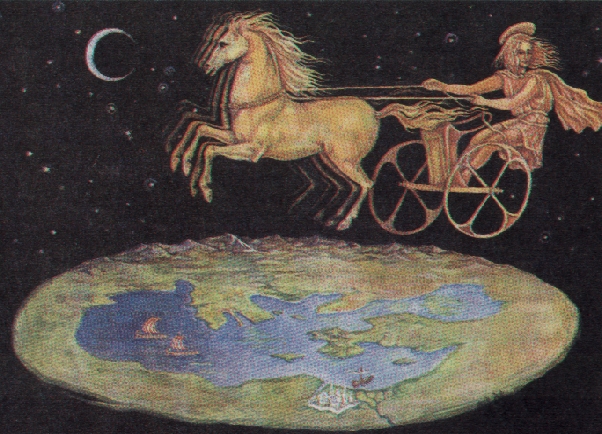 А вот так представляли себе край Земли…
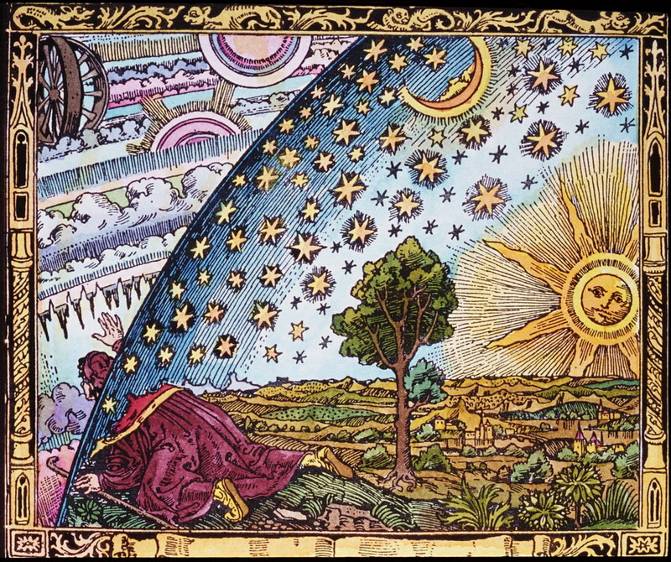 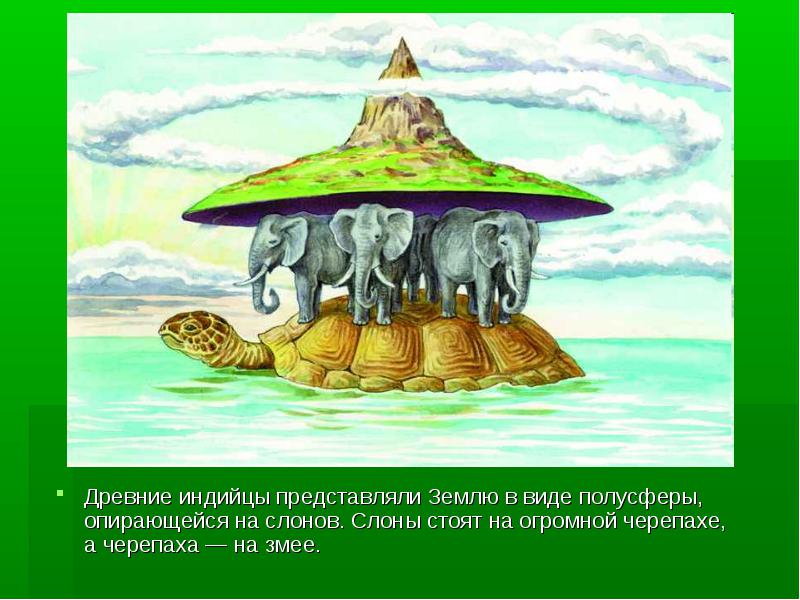 Удивительно…
Удивительно не то, что люди долгое время считали Землю плоской, как крышка стола…

Удивительно, что разум человека  сумел все же узнать истинную форму Земли.

Правда, для этого понадобились многие и многие тысячи лет…
Шар – это красиво!
Древнегреческий ученый, математик
               ПИФАГОР
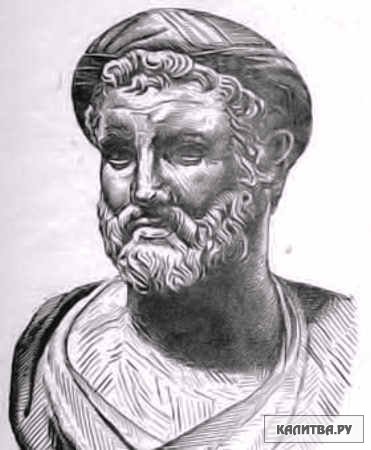 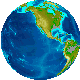 Аристотель
Древнегреческий философ, он нашел несколько доказательств шарообразности Земли.
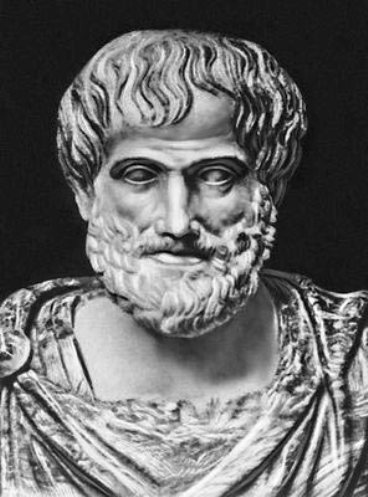 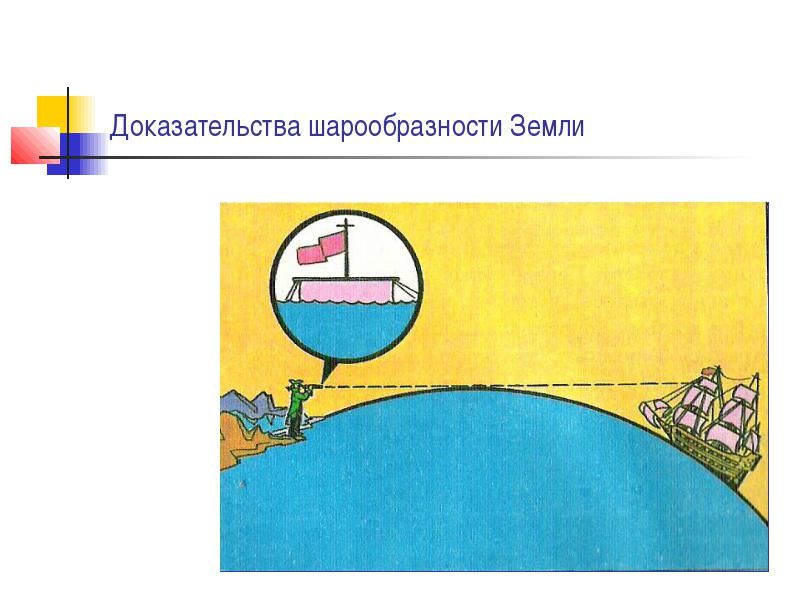 Лунное затмение.
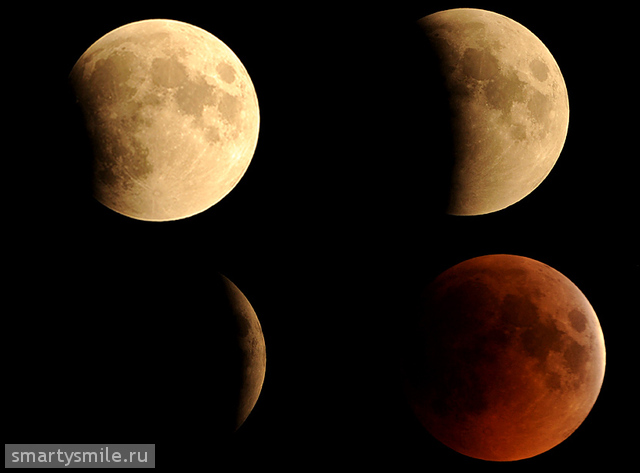 Эратосфен Киренский
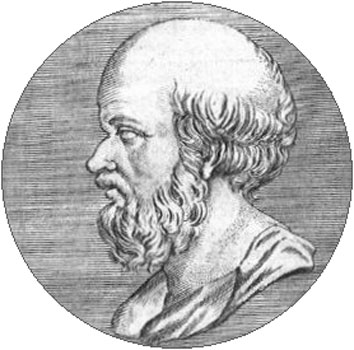 Ввел термин «география»
Создал первую географическую книгу и карту мира
Первым вычислил размеры Земли
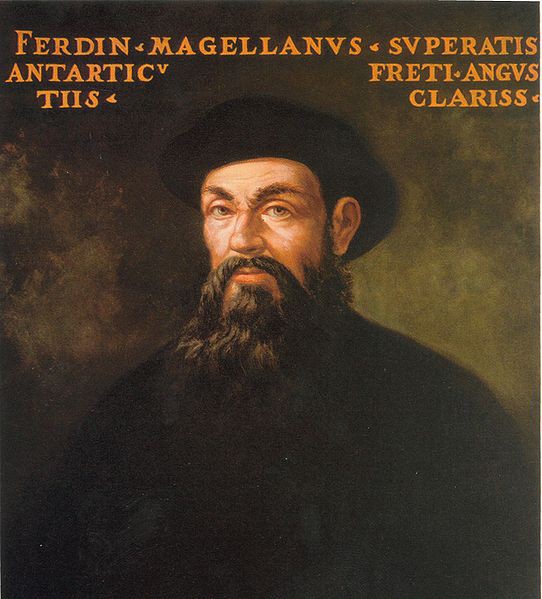 Фернан Магеллан (1470 - 1521)португальский мореплаватель
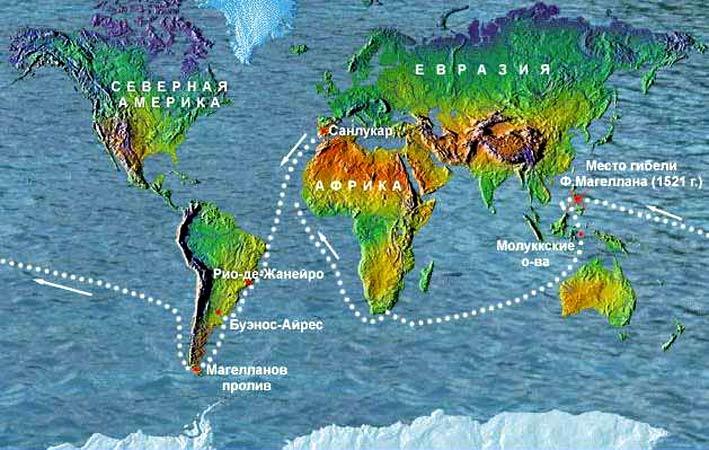 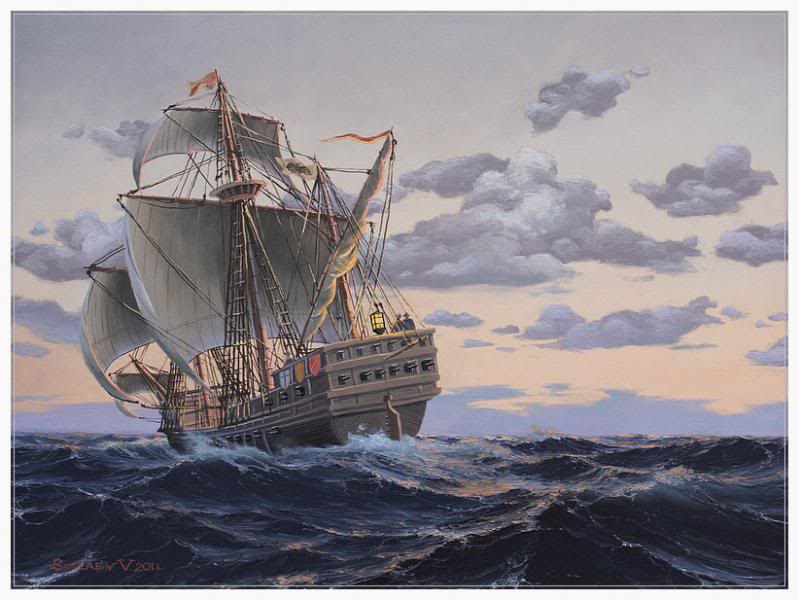 Фото Земли, сделанное с космического корабля «Аполлон-17»
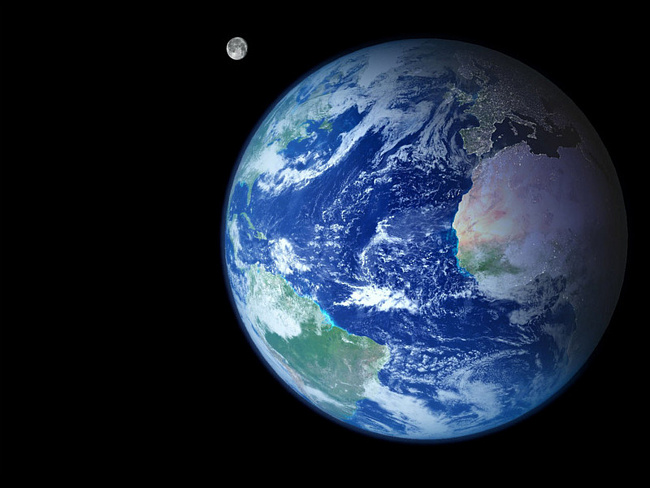